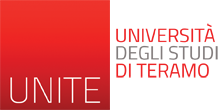 La lunga transizione: anni Novanta-Duemila
Prof. Pasquale Iuso
Corso di laurea in Scienze Politiche
Storia dell’Italia repubblicana
La lunga transizione: anni Novanta-Duemila
Gli anni Novanta possono essere considerati a livello mondiale e nazionale  un «decennio in bilico» fra il «rampantismo» degli 80 ed il «realismo» della globalizzazione.
Un termine che potrebbe rappresentarli: oscillazione fra il passato (vissuto in Italia molto sopra le righe) e un futuro non conosciuto ma che velocemente tende a profilarsi, e non sembra facile. 
Si avvia il processo che ci ha condotto all’Euro ma non ad un’Europa unita. Scoppia la Guerra del Golfo, muoiono Falcone e Borsellino, si firma il trattato di Kyoto. Esplodono gli equilibri della guerra fredda e, in Italia, tangentopoli. 
Fiorello portava il Karaoke nelle piazze d’Italia, Boncompagni teleguidava Ambra negli studi di Non è la Rai, mentre la tv del dolore faceva le prove generali, come avrebbe fatto nel secolo successivo con Cogne, via Poma, Novi Ligure, Erba. 
Altro termine rappresentativo: transizione globale e nazionale
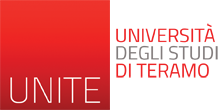 La lunga transizione: anni Novanta-Duemila
La caduta del Muro di Berlino è il simbolo di un mutamento degli equilibri globali. 
Alcuni avvenimenti lo confermano.
1990 Nelson Mandela viene eletto vicepresidente dell’African National Congress, e dal 1994 al 1999 presidente del Sudafrica; 
1990  Michail Gorbacev riceve il Nobel per la pace
1991: 17 gennaio scoppia la guerra del Golfo dopo l’invasione del Kuwait nell’estate precedente;  la guerra torna anche in Europa: Slovenia e Croazia dichiarano l’indipendenza e esplodono i conflitti balcanici 
Unione sovietica: si staccano le repubbliche di Estonia, Lettonia, Lituania, Ucraina, Bielorussia, Armenia, Turkmenistan e Tagikistan. 
1991: 25 dicembre Gorbacev, sfuggito a un colpo di stato, si dimette e l’Urss si dissolve il 26. 
1992 l’Europa si coagula intorno al trattato di Maastricht. Bill Clinton sostituisce Bush senior e nel 1993 a Washington, Palestina e Israele si riconoscano come stati. Al loro leader Yasser Arafat e Yitzhak Rabin sarà assegnato il Nobel per la Pace.
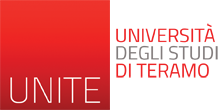 La lunga transizione: anni Novanta-Duemila
La domanda di fondo è:  in  Italia negli anni 90 si è avviata una transizione? Questa transizione da dove inizia? E’ oggi compiuta? 

Le risposte sono differenti. 
Affermativa la prima
Problematica la seconda.

Osserviamo profondi mutamenti di carattere generale che incidono nel contesto italiano:
Sistema delle relazioni internazionali
Sistema elettorale 
Sistema politico
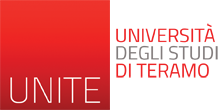 La lunga transizione: anni Novanta-Duemila
Possiamo individuare una dimensione politica internazionale  che si lega a:
crollo del comunismo (caduta Muro di Berlino e fine dell’URSS)
vittoria dell’Occidente
rilancio europeo (Maastricht – 1992)
la ricerca di nuovi equilibri geopolitici e geoeconomici globali

Possiamo individuare una dimensione politica nazionale che si lega a
disfacimento dei partiti (tangentopoli)
Disfacimento del sistema politico legittimatosi nel 1943 attraverso la Resistenza
Rottura del sistema bloccato (dal pentapartito alla partitocrazia)
Ricerca di un nuovo equilibrio interno.
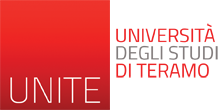 La lunga transizione: dimensione internazionale
La ricerca di un nuovo equilibrio si può racchiudere in piani che si intersecano: 
fine del comunismo e del sistema orientale: si esauriscono i binomi comunismo/anticomunismo e quello nemico interno/nemico esterno
ripresa dei processi di integrazione europea attraverso il trattato di Maastricht (1992), con la definizione dei parametri per l’unione monetaria (euro 1999), in un quadro di prevalenza della dimensione economica in senso liberista
ruolo internazionale USA in un mondo unipolare o multipolare 
nuovi soggetti e nuove aree di frattura/conflitto a livello planetario(teoria dello scontro di civiltà)
Le guerre (Golfo, Balcani) entrano a far parte del villaggio globale
Crisi del debito e nuove economie finanziarie
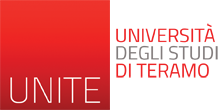 La lunga transizione: dimensione europea
Maastricht (1992)  il rilancio dell’Europa poteva avvenire solo con la riunificazione tedesca e la fine GF. 
Mitterrand temeva la ricostruzione di una Germania e fu tra i promotori di un'accelerazione che legasse il governo tedesco ad un'Europa integrata.
L'Unione europea nasce sui tre pilastri del progetto Santer (premier Lussemburgo – presidenza di turno): Comunità europea (ingloba CECA, CEE e CEEA); Politica estera e di difesa (PESC); Affari interni e giustizia. 
Comunità europea (CE, in sostituzione della CEE), è l'unico organismo a carattere federale rispetto a PESC e  affari interni – che sono di carattere intergovernativo
Euro (1999) e i 5 parametri di convergenza (deficit pubblico/Pil non superiore al 3%; debito pubblico non superiore al 60% - Italia è esentata; Inflazione non superiore dell’1,5% a quello dei tre paesi più virtuosi; tasso di interesse non superiore al 2% degli stessi tre paesi più virtuosi; assenza di fluttuazioni nello SME negli ultimi due anni)
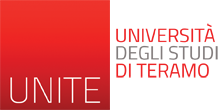 La lunga transizione: dimensione europea
Il 9 dicembre del 1991 si aprì a Maastricht uno dei più importanti Consigli Europei della Storia. 
Fu compiuto il più significativo e profondo passo verso la creazione di una realtà geopolitica europea indipendente.
Per la prima volta venne introdotta la cittadinanza europea.
 Venne creato l’Europol, il primo ufficio europeo di polizia. 
Furono avviate nuove procedure di collaborazione per la gestione comune dell’immigrazione e della collaborazione doganale.
Venne programmata l’introduzione dell’euro.
La Germania riunificata, in questo periodo, ottenne un ruolo chiave nella neonata Unione Europea, diventando fra gli Stati membri il principale interlocutore in politica estera e nelle relazioni commerciali.
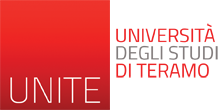 La lunga transizione: dimensione europea
Il 1992 non è solo Tangentopoli. Nel mese di settembre la Lira perse più del 30% del suo valore rispetto al dollaro.

Furono gli effetti di un attacco speculativo che colpì l’Italia (giunta secondo alcuni ad essere la quarta potenza economica). Questa crisi contribuì a portare l’Italia in recessione nel 1993. 

Colpo durissimo perché la lira non rispettava più gli standard per far parte del Sistema Monetario Europeo, proprio pochi mesi dopo che l’Italia si era assunta l’impegno formale di adottare l’euro. 

Grazie al drastico aumento della pressione fiscale imposto dai governi dell’Ulivo, l’Italia riuscì comunque a rispettare i parametri di Maastricht entrando a far parte dell’unione monetaria.
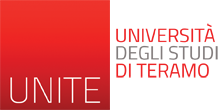 La lunga transizione: dimensione economica italiana
Le politiche della spesa pubblica, l’esplosione del deficit, la contrazione del PIL, la svalutazione della Lira, il rispetto dei parametri di Maastricht, imposero una rigorosa linea economica centrata, tanto dal centro destra quanto dal centro sinistra centrata su una scelta decisamente liberista: 
Riduzione della spesa sociale
Privatizzazione delle imprese pubbliche e del patrimonio pubblico (le cartolarizzazioni)
Flessibilizzazione del lavoro (il grande scontro politico sull’art.18 dello Statuto dei lavoratori)
Riduzione delle tasse ai redditi più elevati e carico fiscale sul reddito da lavoro dipendente
Limitazione del potere sindacale
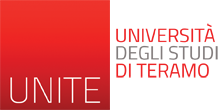 La lunga transizione: la dimensione politica nazionale
Terremoto politico: dissoluzione dei partiti storici/nascita di nuove aggregazioni

Guardiamo agli anni 80 per capire gli anni 90 e l’inizio del nuovo millennio
Elementi generali: : fine degli anni dell’azione collettiva e crisi dei partiti come punti di aggregazione del consenso 
Elementi strutturali: il pentapartito copre sia l’assenza di alternanza nelle maggioranze, sia una formula alternativa
Elementi funzionali: tendenza centripeta (in assenza di partiti antisistema e con un sistema elettorale proporzionale), fine delle ipotesi di collaborazione DC/PCI,  ruolo baricentrico e politica a SX e al centro del PSI,
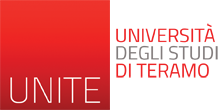 La lunga transizione: la dimensione politica nazionale
Fra il 1987 e il 1994 si compie l’ultimo atto della cosiddetta Prima Repubblica con il crollo del sistema politico, della Repubblica dei Partiti nata nel 1945, e – per rimanere alle formule di governo, con il passaggio al Pentapartito (detto anche C.A.F.  - accordo Craxi, Forlani, Andreotti).
Nel vasto ed eterogeneo blocco sociale su cui si basa il pentapartito si aprono crepe sempre più evidenti legate alla crisi del debito pubblico
La rapida fine del ciclo economico positivo (82-86) ferma la crescita ed apre la voragine del debito pubblico che assicurava il meccanismo benefici/consenso. 
I tanti allarmi che arrivano anche dalla stampa e che riguardano la crisi del debito, l’economia interna e il progressivo scollamento tra società civile e politica non vengono ascoltati e fanno sorgere – specie nel PSI – l’idea di un complotto mediatico dei cosiddetti poteri forti.
Il crollo si consuma tra il 1992 e il 1994 (XI legislatura) ma è ampiamente annunciato. Questi segni di sfaldamento furono colti dal Presidente della Repubblica Francesco Cossiga
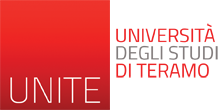 La lunga transizione: la dimensione politica nazionale
Il PSI entra in una spirale progressiva sempre più buia.
La DC, dopo il significativo calo di consenso nelle roccaforti leghiste, vede perdere terreno anche in Sicilia dove La Rete di Leoluca Orlando (ex sindaco DC di Palermo, rompe il monopolio democristiano sul mondo cattolico) e nelle gerarchie ecclesiastiche cresce il dissenso vero il metodo di potere DC 
Il PCI si avvia ad una lenta trasformazione ormai ineludibile e inevitabile con la fine della guerra fredda. 
Sulla scena nazionale si afferma il fenomeno delle Leghe  che sembrano presentare i contorni di una sorta di etnodemocrazia
Nuovi temi aggregativi (l’ecologismo) spingono altrove alcune aree della società civile fino ad allora propense a riferirsi ai partiti tradizionali
Il MSI abbandona i suoi riferimenti e (Fiuggi 1995) si trasforma in Alleanza Nazionale. Forza legittimata a governare in quella dimensione bipolare di cui si faceva portatrice
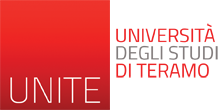 Le Leghe
Le leghe nascono in Italia nel corso degli anni 80. La	Lega Lombarda (1982) fu con la Liga Veneta ed altre formazioni simili (Piemont Autonomista, Uniun Ligure, Lega Nord Emilia-Romagna, Alleanza Toscana, ed altri gruppi) promotrice della nascita nel 1991 della Lega Nord.
I partiti ignorarono questa minaccia e non considerarono rilevante il localismo un vero elemento di coesione e appartenenza.
Nella prima parte del decennio allarga con forza il suo consenso nel nord conquistando comuni e regioni. 
Nel 1994 – dopo importanti risultati anche a livello di elezioni europee – entra nel Polo delle Libertà, ottenendo quasi il 20% e poi nel I governo Berlusconi dal quale uscirà nel 1995.
Alle successive elezioni del 1996 dopo la rottura con il Polo della Libertà, riesce a trarre i vantaggi di tutti i delusi del centrodestra raggiungendo il 23% in Lombardia, favorendo di fatto la vittoria del centrosinistra presentatosi unito alla competizione elettorale.
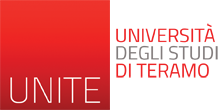 Le Leghe
La mobilitazione di protesta (tranne che per l’Uomo Qualunque è una novità nel panorama italiano dove questi movimenti si sono sempre sviluppati nel proletariato urbano e rurale e nelle fasce più giovani di età) si allarga velocemente ai ceti medi, piccoli imprenditori, lavoratori autonomi, impiegati. Classi sociali tendenzialmente favorevoli ai partiti di governo e moderate

L’adesione alle leghe nasce dai timori che la crescita economica sia ormai in pericolo dai partiti che utilizzano il sistema del debito pubblico e finanziano senza fondo il meridione parassitario e dove cresce il consenso clientelare

Il fenomeno si allarga a quasi tutta l’area settentrionale (padana e montana) giungendo ad un coordinamento ed alla formulazione di un progetto federale spinto fino al separatismo che diventerà il cavallo di battaglia di una lunga fase della politica e della polemica leghista
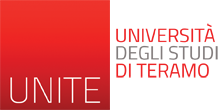 Le Leghe
Intolleranza e violenza verbale si scaglieranno anche contro le immigrazioni extracomunitarie; aspetto che non deve essere unicamente riportato al fenomeno xenofobo e neonazista che alberga nelle destre nazionaliste europee, bensì inteso anche in senso di appartenenza territoriale che spinge a combattere chi è visto come estraneo (similmente alle migrazioni sud/nord degli anni 50 e 60) e ad ottenere per la stessa via un consenso decisamente trasversale alle fasce sociali.

La crisi dei partiti e la sempre più evidente implosione del sistema legato al finanziamento pubblico ed alla corruzione, inoltre, offre spazio ad erosioni sempre più consistenti dello spazio politico italiano. 

Per un lungo periodo il fenomeno leghista tende a rimanere caratterizzato da questi elementi, accrescendo gli aspetti xenofobi, antinazionali (non potendo per questo definirsi esclusivamente un movimento di destra),  identitari e antipartitocratici.
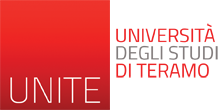 La lunga transizione: la dimensione politica nazionale
Con gli anni 90 ci troviamo di fronte ad una fase sintetizzabile in tre aspetti: 

Il parziale superamento del sistema proporzionale. 
Il movimento referendario di Segni  alla ricerca di un bipolarismo all’interno di un sistema maggioritario
Il crollo del sistema politico. 
 Tangentopoli, nuove forze politiche
Le stragi di mafia
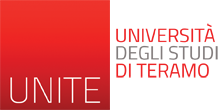 La lunga transizione: il movimento referendario
Nel gennaio 1988, dopo annose discussioni  Mario Segni con altri 30 esponenti di primo piano del mondo dell'economia, del sindacalismo, della cultura (fra gli altri Carlo Bo, Umberto Agnelli, Luca Cordero di Montezemolo, Rita Levi-Montalcini, Giuseppe Tamburrano, Antonino Zichichi) lanciò il Manifesto dei 31, con il quale si chiedeva l'introduzione di una legge elettorale uninominale a doppio turno ispirata al modello francese.

Il 14 gennaio Segni annunciò che dal Manifesto sarebbe nato un nuovo movimento di opinione. Il 22 aprile nacque a Roma il Movimento per la Riforma Elettorale e vi aderiscono circa 130 personalità, di cui la metà parlamentari. L'idea iniziale era quella di raccogliere le firme per una iniziativa di legge popolare, finché un anno dopo si fece strada l'idea di agire per via referendaria.
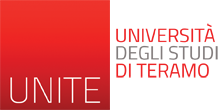 La lunga transizione: il movimento referendario
Il primo referendum fu del 9 giugno 1991 

abrogare la parte della legge elettorale che consentiva di esprimere per la Camera dei deputati fino a tre preferenze: la disciplina di risulta avrebbe così permesso l'espressione di una preferenza unica

L'arma che molti partiti utilizzarono per contrastare la consultazione referendaria sulla preferenza unica per la Camera dei deputati fu l'appello per l'astensione – Votò il 62,5 % degli aventi diritto con il 98% a favore del cambiamento
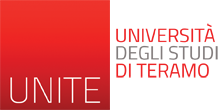 La lunga transizione: il movimento referendario
Il secondo referendum si svolse il 18 e 19 aprile 1993
abrogare il sistema elettorale per l'assegnazione dei seggi al Senato della Repubblica 
Anche in questo caso gli italiani vollero cambiare (82.7% dei favorevoli) passando, al momento solo per il Senato, ad un sistema maggioritario a turno unico. 
In conseguenza vennero approvate le leggi n. 276 e n. 277 del 4 agosto 1993, di riforma elettorale del Senato (la n. 276) e della Camera (la n. 277) che estesero anche alla Camera il medesimo sistema che il referendum aveva determinato per il Senato.
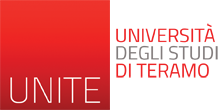 La lunga transizione: tangentopoli
Tutto iniziò il 17 febbraio 1992 quando venne arrestato per una tangente di 7.000 di Lire Mario Chiesa (Pio Albergo Trivulzio di Milano – socialista). La Procura di Milano aprì così un'inchiesta destinata a segnare la fine della Prima Repubblica. 

Emergeva un sistema tentacolare e pervasivo a tutti i livelli della politica che pose in luce  come quel meccanismo consenso-debito pubblico era da tempo diventato anche finanziamento partito-tangente-appalto pubblico-consenso

Nel 1992 (governo G.Amato) arrivano alla Camera dei Deputati 385 richieste di autorizzazioni a procedere e 155 al Senato
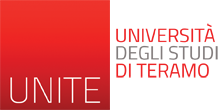 La lunga transizione: tangentopoli
I tentativi di Craxi di chiamare tutta la classe politica alla “correità” – e dunque a una assoluzione di fatto – caddero nel vuoto. 

Fu una sorta di “diretta” della fine di un sistema politico che deve far riflettere su come la spinta giustizialista del Paese stesse condannando una classe politica, assolvendo se stesso 

Grandi e piccoli industriali avevano tratto grandi benefici quando la tangente richiesta (1-10%) era largamente compensata dalla possibilità di vendere i prodotti o i servizi a prezzi fuori mercato, potendo rivedere in corso d’opera i costi iniziali
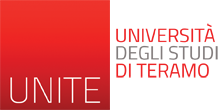 La lunga transizione: le stragi di mafia
Il tramonto della “Prima Repubblica” fu segnato da un violento attacco della criminalità organizzata contro lo stato. 

Negli anni precedenti essa si era rafforzata e fatta più aggressiva, estendendo il proprio raggio d'azione ben al di là del meridione d'Italia, non da ultimo grazie ai contatti col sottobosco partitico e alle rivalità interne alla magistratura. 

In una prima fase, nel momento in cui lo Stato provò a sviluppare un più deciso sforzo, attuò una serie di omicidi di carattere intimidatorio (giudice Rosario Livatino, ucciso nel 1990) tesi a contrastare a sua volta il fenomeno del pentitismo.

In una seconda fase, nel 1992-93, al momento della dissoluzione del sistema dei partiti e della rappresentanza tradizionale anche per l’incertezza che poteva prendere la situazione generale nel Paese, la mafia reagì allo Stato con le stragi
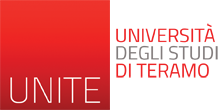 La lunga transizione: le stragi di mafia
Mentre il parlamento era impegnato nella elezione del nuovo Presidente della Repubblica (Oscar Luigi Scalfaro, 23 maggio 1992) la mafia uccideva il giudice Giovanni Falcone, insieme alla moglie e alla scorta. 
Pochi giorni dopo l'insediamento del governo Amato era la volta di Paolo Borsellino, ucciso con un'autobomba sotto casa della madre.
La reazione dello Stato portò ad inviare 7000 soldati in Sicilia per affiancare le forze dell'ordine varando speciali misure antimafia; nel gennaio 1993 fu arrestato il capo di Cosa Nostra, Totò Riina, cui fece seguito la cattura di Michele Zaza e Nitto Santapaola. 
La reazione mafiosa fu di mettere in atto un terrorismo violento, segnato dalle esplosioni di Firenze, Roma e Milano. Per la prima volta le stragi sono fuori dalla Sicilia; 10 morti e 74 feriti solo a Via dei Georgofili, a Roma (San Giorgio al Velabro e San Giovanni) e Milano (Via Palestro)
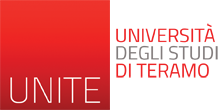 La lunga transizione: anni Novanta-Duemila
Con le elezioni del 1994 termina il sistema politico per come si era formato a partire dal 18 aprile 1948

Parlare di fine della I Repubblica è improprio perché l’impianto istituzionale disegnato nella Costituzione nel 1947  muta solo con le modifiche alla legge elettorale: non si crea un sistema bipolare maggioritario. 

Diverso se facciamo riferimento alla fine della Repubblica dei partiti come soggetti fondanti la Repubblica (1989-1991)
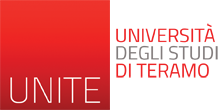 La lunga transizione: anni Novanta-Duemila
In questo secondo caso: 
Inizia la lunga trasformazione del PCI. A partire dal congresso di Roma del marzo 1989, Achille Occhetto avviò la trasformazione del PCI in una formazione socialdemocratica e riformatrice. Il processo fu ultimato nel gennaio 1991 col cambio del nome in Partito democratico della sinistra e al prezzo della scissione dell'ala facente di Armando Cossutta e Fausto Bertinotti, che creò il Partito della rifondazione comunista
Si afferma stabilmente il movimento leghista
La Rete di L. Orlando spezza l’unità dei cattolici (non è riconducibile in tutto alla DC) avviandone la disgregazione. Raccoglie un’area di centro e di sinistra. Si dichiara un «partito a termine». Scompare nel 1999
Il PSI si scioglie e/o viene di fatto sciolto dalle indagini rifluendo in partiti minori (SI), nel Polo delle Libertà
Il MSI compie il suo salto e si trasforma (gennaio 1994) in Alleanza Nazionale
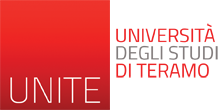 La lunga transizione: anni Novanta-Duemila
In uno spazio politico svuotato e disaggregato, profondamente diverso dal precedente anche dal punto di vista sociale, si inserisce Silvio Berlusconi: il 26 gennaio 1994, a reti Fininvest unificate, in 9 minuti, segnò il destino politico degli italiani. 
Nasce Forza Italia, un partito nuovo rispetto al passato che si inserisce appieno nell’Italia di quegli anni.
Due mesi dopo vinse le elezioni con il nuovo sistema elettorale misto, raccogliendo un larghissimo consenso attorno alla colazione «Popolo delle Libertà» di cui fu il leader indiscusso 
in realtà erano due coalizioni una per il centro nord – Forza Italia e Lega Nord, ed una per il centro sud – Forza Italia e Alleanza Nazionale, denominata Polo del Buon Governo, per l’impossibilità in questa fase di far coesistere il secessionismo di Bossi con il nazionalismo di Fini
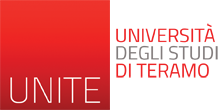 La lunga transizione: anni Novanta-Duemila
In questa fase il primo governo Berlusconi fu fragile, durò solo sette mesi, ma segnò l’inizio di una nuova storia politica. 
Alle elezioni del 1996 si presentò come Polo per le Libertà (FI, AN, CCD ma non la Lega – perse a favore de L’Ulivo) 
Poi come Casa delle Libertà (elezioni del 2001 con FI, AN, CCD, Lega Nord, Nuovo PSI, PRI ed altri – vinse contro L’Ulivo e con «Il contratto con gli italiani», formando il governo più lungo della Repubblica). 
Diventerà poi Popolo delle Libertà vincendo le elezioni del 2008
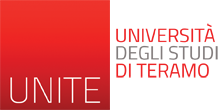 La lunga transizione: anni Novanta-Duemila
Negli anni 90 ci furono tre scadenze elettorali (1992, 1994, 1996), aspetto sintomatico di una fase transitoria, ma anche della definizione di nuove identità nella rappresentanza attraverso partiti del tutto differenti dal passato. 
Tra il 1992 e il 1996 si susseguono governi «tecnici» (Amato, Ciampi, Dini) con un breve governo Berlusconi nel 1994. Coincidono con: Mani Pulite, approvazione legge maggioritaria, risanamento economico, Maastricht
Tra il 1996 e il 2001 governi di centro sinistra «Ulivo» (Prodi, D’Alema, Amato) con le opposizioni a destra del Polo delle Libertà e a sinistra (dal 1998) Rifondazione Comunista. Risanamento finanziario e adesione moneta unica europea (1998)
Dal 2001 al 2006 governi di centro destra «Polo per le Libertà», governi Berlusconi. 
Non c’è stata una rottura costituzionale, tanto meno istituzionale.
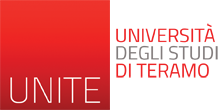 L’Italia degli anni Novanta
E’ un’Italia «orfana» delle sue certezze alla ricerca di altro o che si appoggia sulle sue trasformazioni:
Poco più di 56 milioni di abitanti di cui il  34,6 % è attivo in agricoltura (6,7%), nell’industria (32,9%), nel terziario e nei servizi (60,4%). 
Gli italiani “non attivi” sono 36.312.000, il 65,4%. 
Il PIL si compone del 4,3% di agricoltura, 32,9 % di industria e 62,8 % di terziario e servizi.

Inizia una radicale modifica nella composizione demografica: 
Italia multietnica
Invecchiamento della popolazione con il peso sul sistema pensionistico
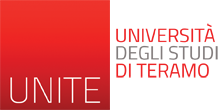 L’Italia degli anni Novanta
Si inverte il fenomeno migratorio. Una tendenza iniziata timidamente negli anni 70 che assume ritmi di crescita significativi:  il primo censimento degli immigrati, 1981, rilevava la presenza di 321mila stranieri; dieci anni raddoppia (circa 625mila). 

Il 1993 è l’anno in cui il saldo naturale, cioè la differenza tra il numero di nati e quello dei deceduti, diventa negativo e il flusso migratorio è il solo responsabile della crescita della popolazione italiana (nel 1996 gli immigrati sfiorano il milione) 

Due le leggi da ricordare nel decennio: 
Martelli, del 1990, volta a introdurre una programmazione dei flussi d’ingresso e a sanare la posizione di quanti si trovavano già sul territorio italiano (allo scadere dei sei mesi previsti vennero regolarizzati circa duecentomila stranieri, in particolare nordafricani) 
Turco-Napolitano del 1998, mirata a scoraggiare l’immigrazione clandestina. Con questa legge si istituiscono anche i centri di permanenza temporanea per gli stranieri “sottoposti a provvedimento di espulsione”.
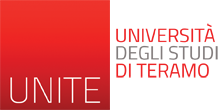 L’Italia degli anni Novanta
Il 6 agosto 1990: approvata la Legge Mammì (n. 223, Disciplina del sistema radiotelevisivo pubblico e privato). Non era la nascita delle televisioni e delle radio libere, ma fu il primo intervento organico. Impose per ogni canale un direttore di rete e un telegiornale, con direttore responsabile, fissando i primi limiti alle interruzioni commerciali, ma, soprattutto, diede il via libera a Berlusconi. 

Italia ‘90 è il mondiale di Totò Schillaci, delle «Notti magiche», degli scandali sugli Stadi

Tra il 1998 e il 1999, perdiamo Lucio Battisti (settembre 98) e Fabrizio De André (gennaio 99). Il decennio porta via anche il vocalist del Nomadi Augusto Daolio, Domenico Modugno e Mia Martini.
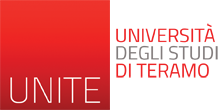 L’Italia degli anni Novanta
Al cinema vediamo: Philadelphia e Schindler’s List, Forrest Gump e Pulp Fiction, Basic Instinct e il Silenzio degli Innocenti, le grandi sequenze della Disney (La bella e la Bestia, Il Re Leone etcc.) mentre si affaccia la Pixar. Nel 1997 esce Titanic e l’episodio 1 di Guerre stellari, mentre  il genere supereroi domina con la saga di Batman

Arrivano le Top model, ma anche la Playstation; il ciclomotore è sostituito dallo scooter e la benzina diventa «verde». Esplode il fenomeno delle discoteche e quello del fitness e wellness. 

L’dea della de-regulation (aerea, telefonica) si impone sempre più così come il cellulare (non certo gli smartphone)
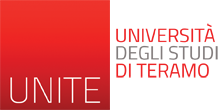 Il mondo degli anni Novanta:
Ma gli aspetti che più di altri modificano il mondo portano alla rivoluzione informatica:
Scompare Arpanet e appare Html. Il 6 agosto 1991 il Cern annuncia la nascita del world wide web, il prefisso “www” che dà accesso a tutto quanto si trovi nella grande rete. Nel 1993 vede la luce il primo browser pensato per il web, Mosaic: nel ‘96 i terminali connessi sono 10 milioni e nel ’99 200 milioni.
Prima di Facebook nascono i Blog (18 luglio 1997 negli USA dove il fenomeno iniziò dando il via alla «democratizzazione» dell’informazione (ed alle sue storture) 
Si diffonde il concetto di cyber space e divengono di uso comune termini come "virtuale", "cliccare", "navigare", "connesso" e "on-line«
Il PC diventa accessibile, specie se assemblato con pezzi provenienti dai paesi dell’estremo oriente, ed entra nelle case mentre si diffonde in maniera esponenziale nel terziario, mandando in soffitta le macchine da scrivere.  Al floppy disk subentra il CD Rom
S'impone il  Windows 95 e nel 1998 nasce Google. Inizia l'era telematica e, data la facilità con cui possono essere ora trasmessi e scambiati dati personali sensibili, inizia il dibattito sulla privacy (1997)
Impressionante successo delle chat line: IRC, ICQ, MSN Messanger
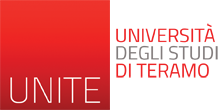